Úvod do epidemiologie
METODOLOGIE VĚDECKÉHO VÝZKUMU

Mgr. Anna Bartošková

10. 4. 2024
Co je to epidemiologie? Co dělá epidemiolog?
Praotci epidemiologové
Hippokrates
Přes nedostatek znalostí vycházela Hippokratova škola z vyšetření nemocného a z toho, že různé nemoci mají různé příznaky.
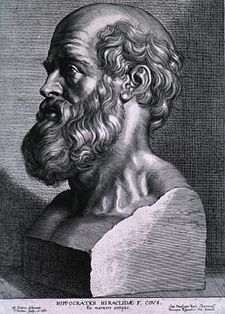 Praotci epidemiologové
John Snow 
Britský lékař, který ve své práci v roce 1854 identifikoval cestu přenosu infekce cholery zmapováním zdroje pitné vody v Londýně.
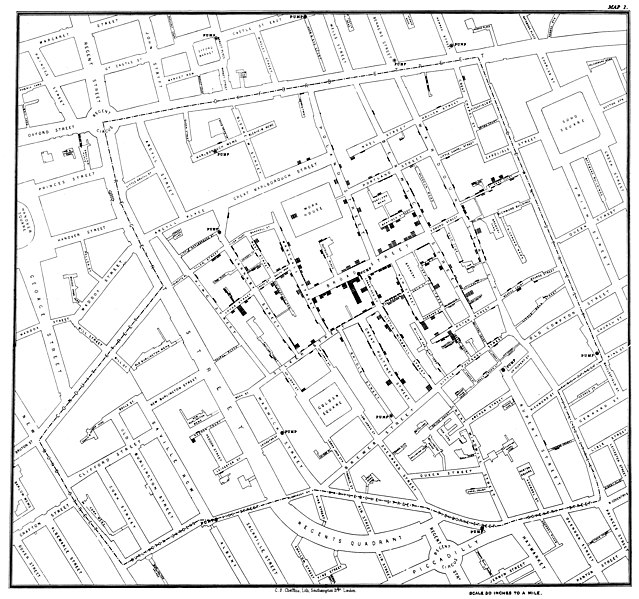 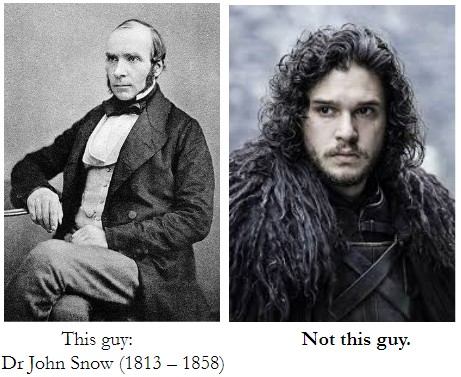 Takže epidemiologové studují příčiny epidemií?
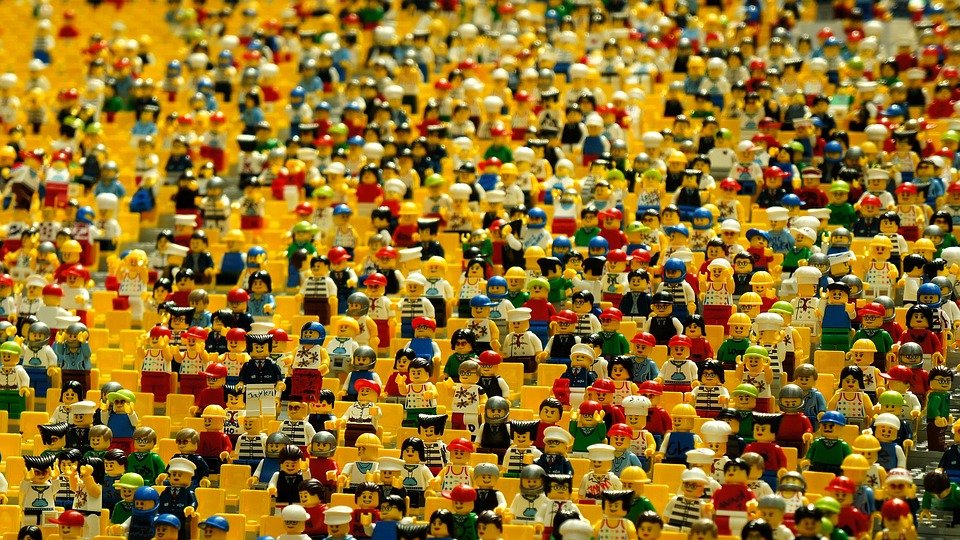 Definice epidemiologie
Epidemiologie je věda zabývající se studiem rozložení nemocí a jejich příčin, s cílem prevence a podpory zdraví.
Díky epidemiologii získáváme odpovědi na výzkumné otázky týkající se výskytu nemocí, jejich rizikových faktorů, možnostech prevence, její účinnosti.. 
Jaké výzkumné otázky vás napadají?
Výzkumné otázky epidemiologie
Epidemiologie není jen jedna disciplína
Zdraví
Zdraví je stav úplné tělesné, duševní a sociální pohody, a nikoliv pouze nepřítomnost nemoci nebo vady (WHO, 1946).
Je to dynamický proces vzájemného působení potenciálu zdraví a  determinant zdraví v širším kontextu, jehož důsledkem je porucha zdraví (funkčně měřitelná) či subjektivně vnímaný handicap.
Populační zdraví
Úroveň zdravotního stavu skupiny obyvatel, včetně distribuce úrovně zdravotního stavu uvnitř populace. 
Proč ne pouze průměrný stav, ale je nutné sledovat i distribuci úrovně?
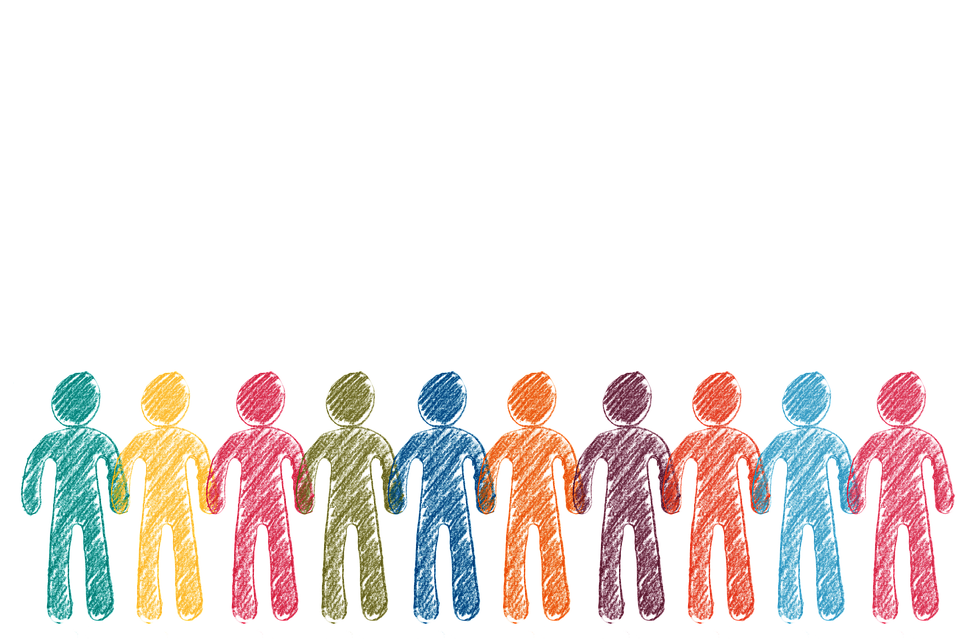 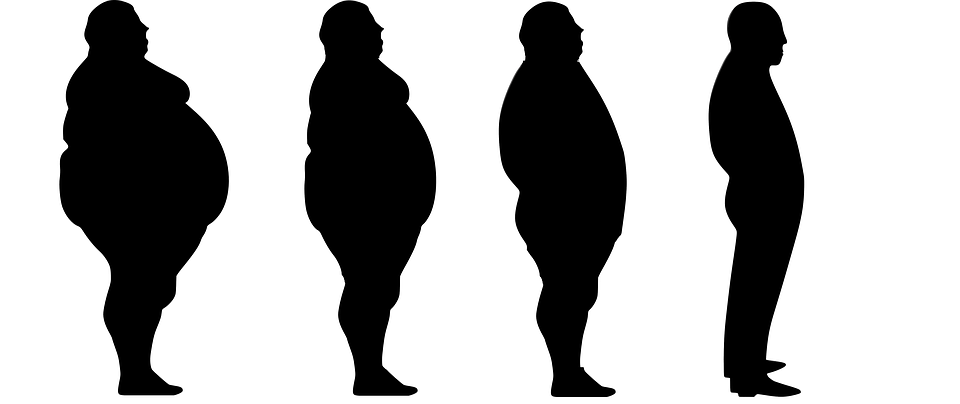 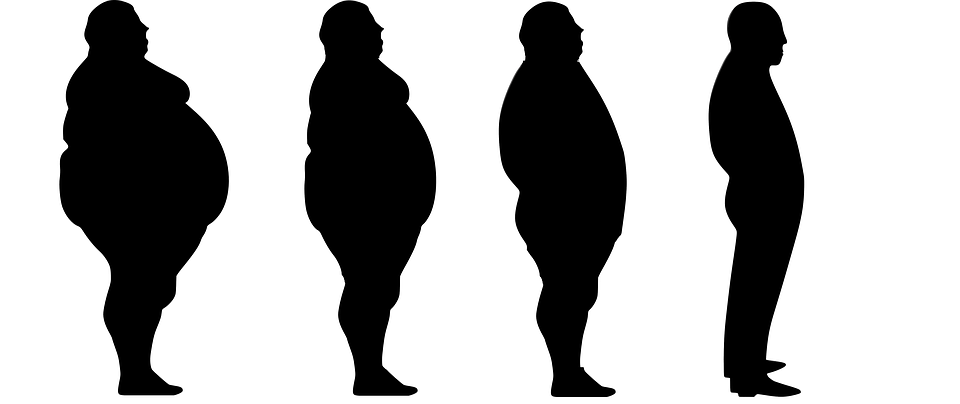 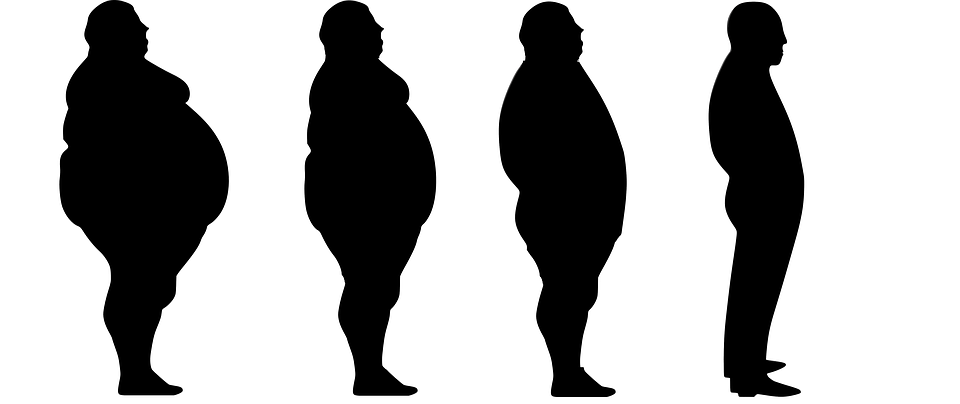 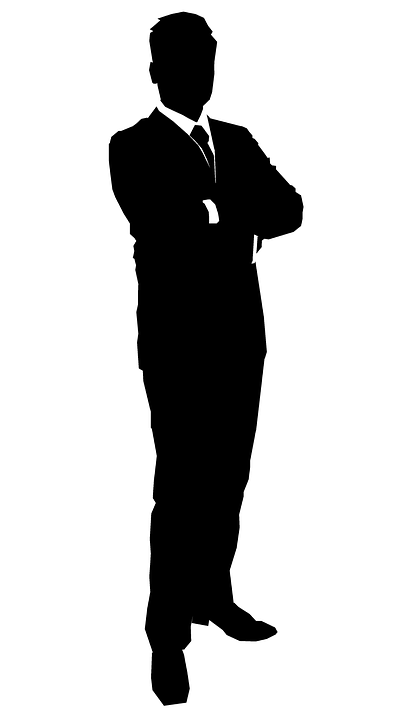 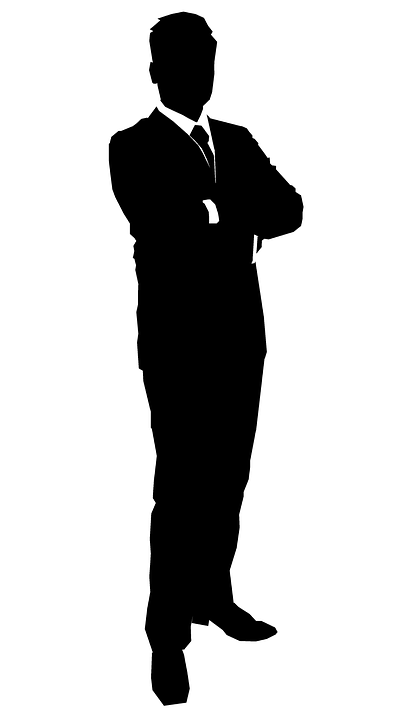 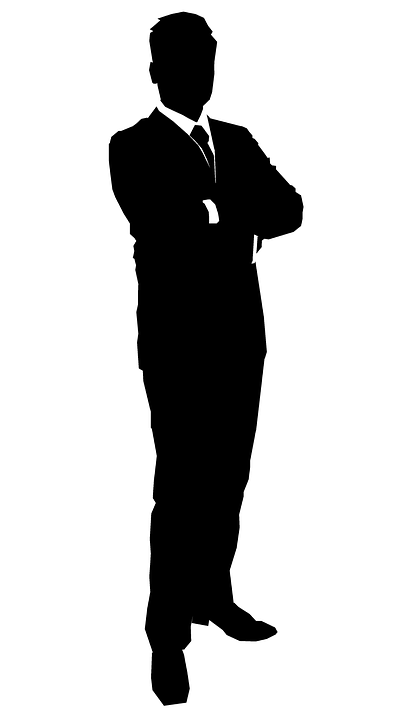 versus
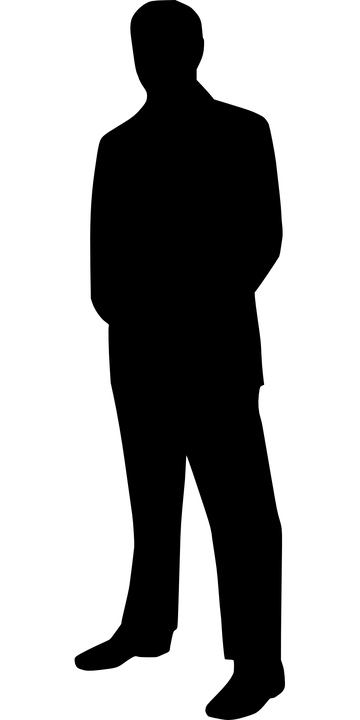 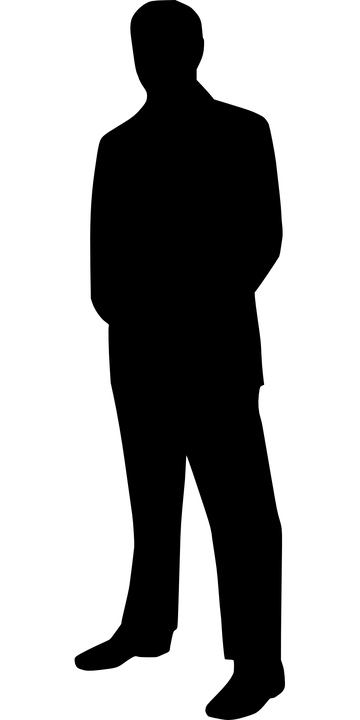 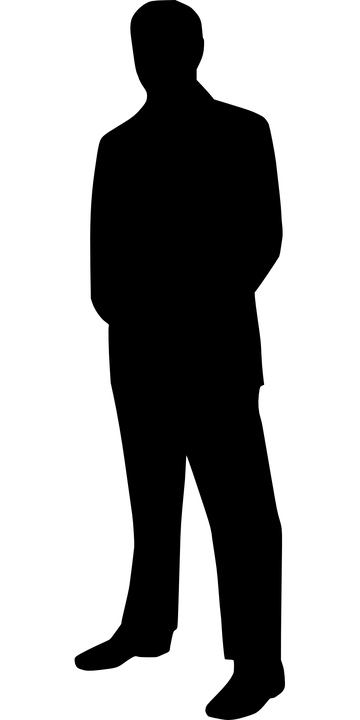 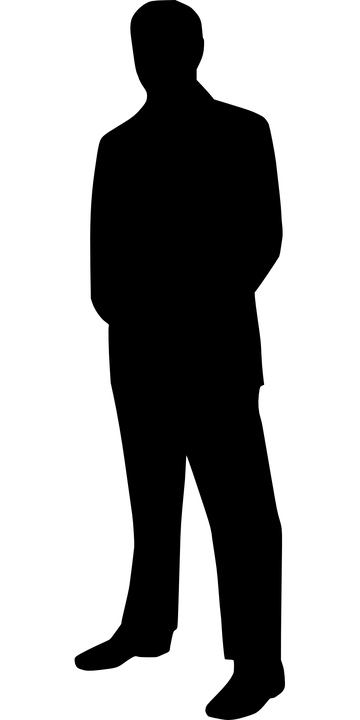 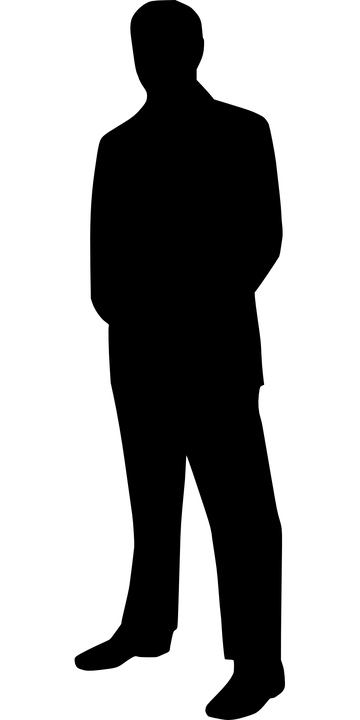 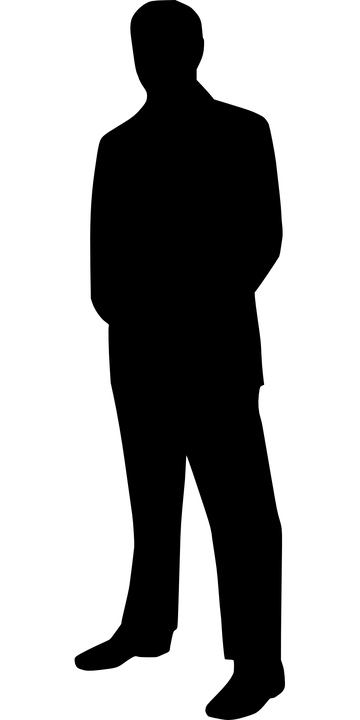 Veřejné zdraví – Public health
Organizované úsilí komunity o prevenci nemocí a podpory zdraví, úsilí se uskutečňuje prostřednictvím kombinace programů, služeb a politik, které chrání a propagují zdraví celých komunit
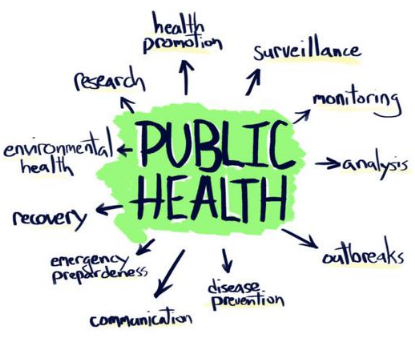 Které české instituce se zabývají public health?
Můžeme zdraví změřit?
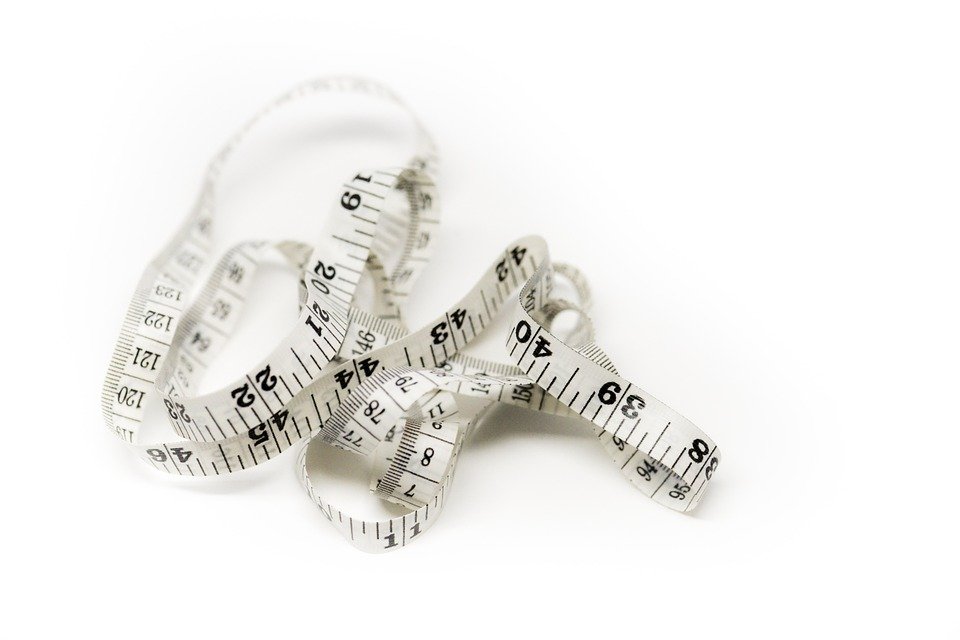 Typy epidemiologických proměnných
Binární – proměnná nabývá dvou hodnot (ANO x NE; present x absent; 1x0)
Kategorické – hodnoty proměnné jako kategorie (vzdělání, rodinný stav)
-> Ordinální – kategorie, které můžeme „seřadit“
Spojité – číselná hodnota (výška, hmotnost, příjem domácnosti v korunách)

Proměnné mohou být sledovány z různých úhlů pohledu. 
BMI
Věk
Vzdělání
S jakými daty mohu pracovat?
Primární data – jsou shromažďována nově (vlastní výzkum v terénu…)

Sekundární data – již někdo sebral, analyzoval, zpracoval.. 

Kvantitativní data

Kvalitativní data
Kde získat kvantitativní data?
Data o zdravotním stavu obyvatelstva

Výběrová šetření

Epidemiologické studie

Klinické studie
Rutinní sběr dat
Data o zdravotním stavu obyvatelstva
Národní zdravotnický informační systém (NZIS)
Národní zdravotní registry

Výběrová šetření o zdraví (HIS, EHIS, EHES)
Zjišťovány jsou skutečnosti, které by nebylo účelné zjišťovat u všech obyvatel. 
Cílem je získat informace jak o celkovém zdravotním stavu populace, tak o rizikovém chování, kvalitě života a o postojích obyvatelstva ke zdraví a zdravotní péči.
Snadno přístupné online zdroje
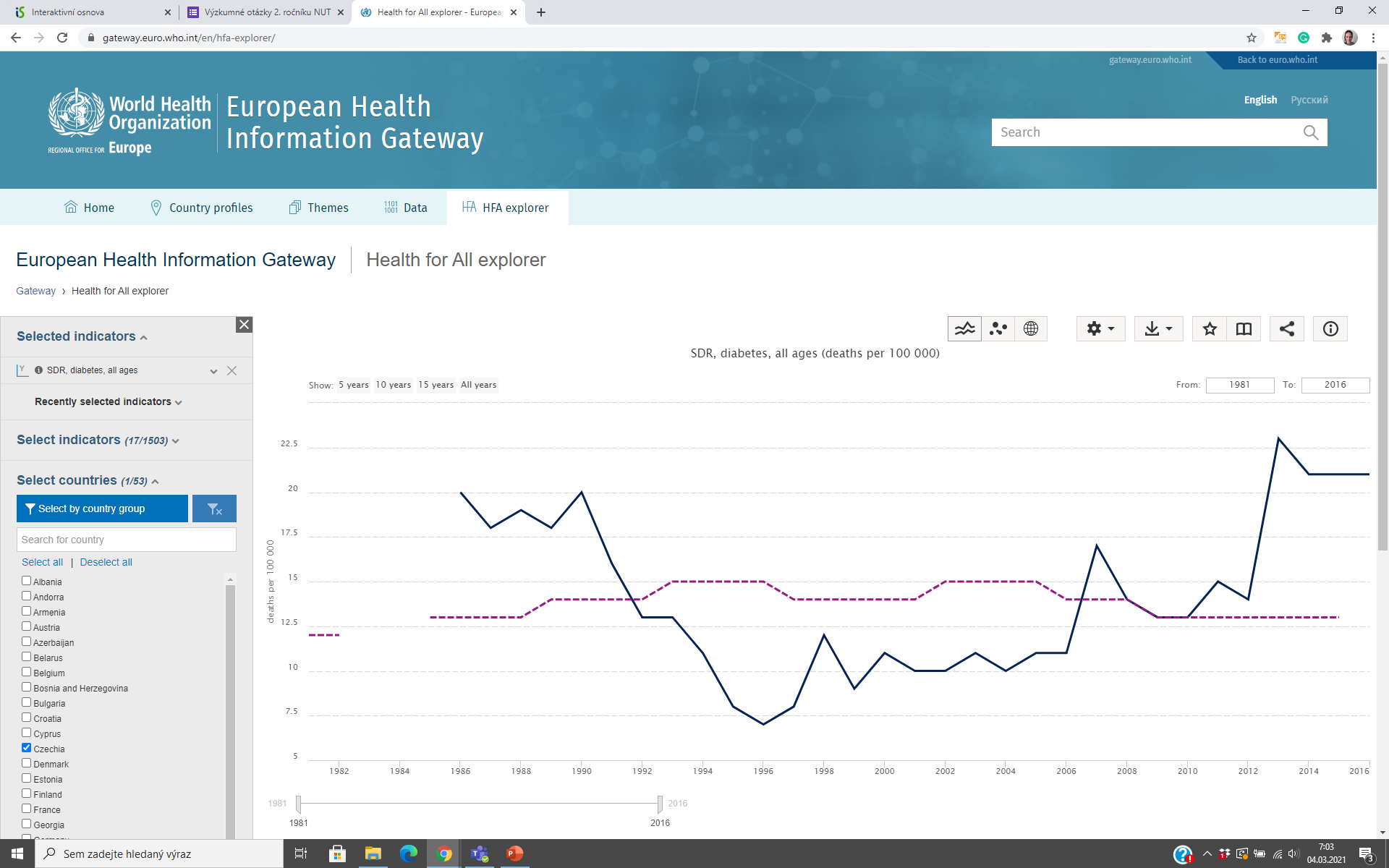 GBD Compare
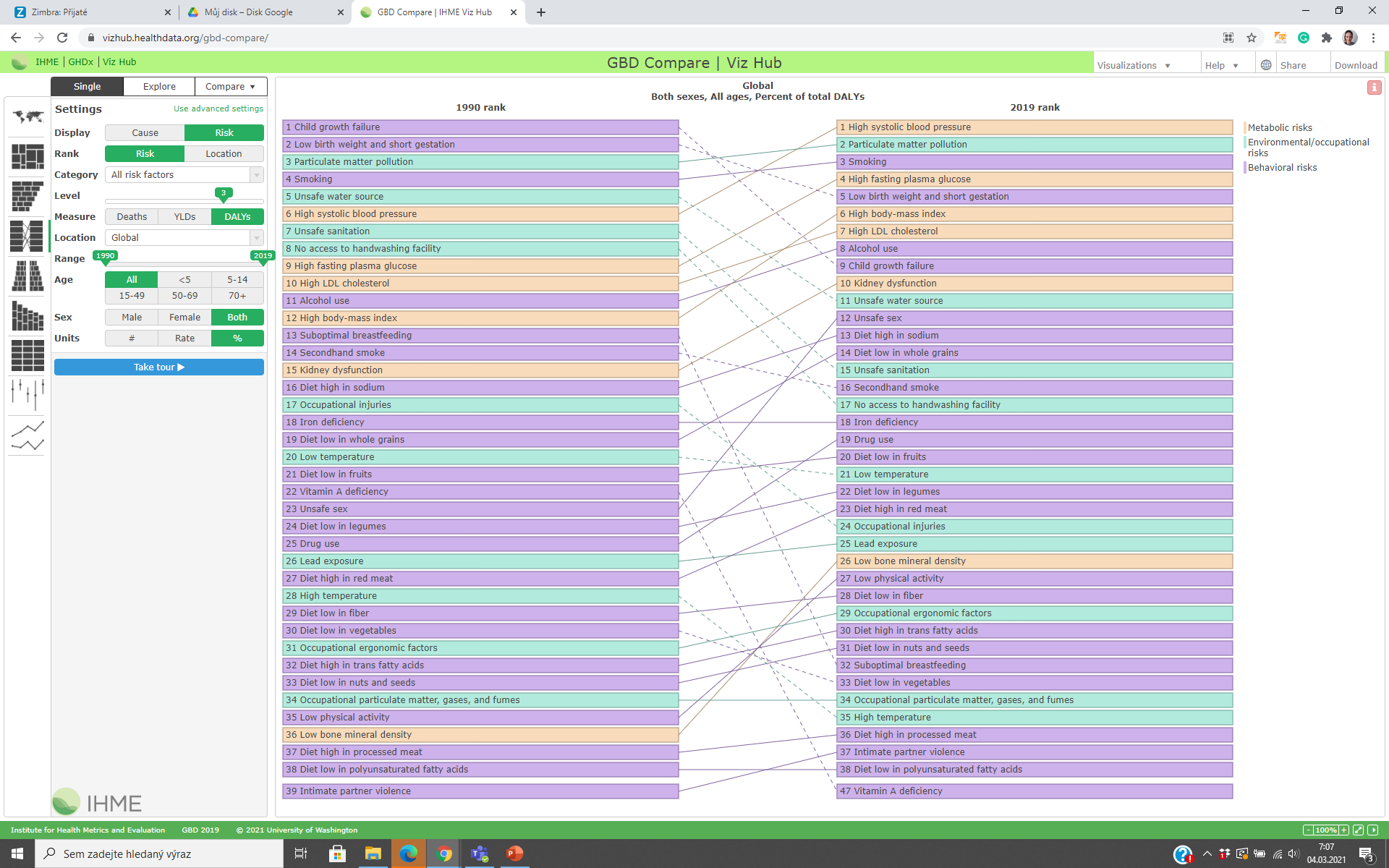 European Health Information Gateway
Incidence
Počet nových případů sledovaného jevu za daný časový úsek
Prevalence
Celkový podíl všech aktuálně probíhajících případů sledovaného jevu vztažený k počtu všech jedinců ve sledované populaci
Tento příklad je smýšlený a neodpovídá reálným datům
Incidence x Prevalence
Úmrtnost - mortality
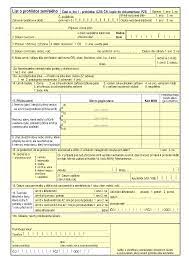 Je ukazatelem nemocí, které jsou příčinou úmrtí.

Absolutní úmrtnost: „v roce 2019 zemřelo v Česku v důsledku kardiovaskulárních onemocnění 8600 osob“
Relativní úmrtnost: „v roce 2019 bylo v Česku u 7 663 ze 100 000 zemřelých příčinou smrti kardiovaskulární onemocnění“ 

Příčiny úmrtí dle MKN-10 
List o prohlídce zemřelého
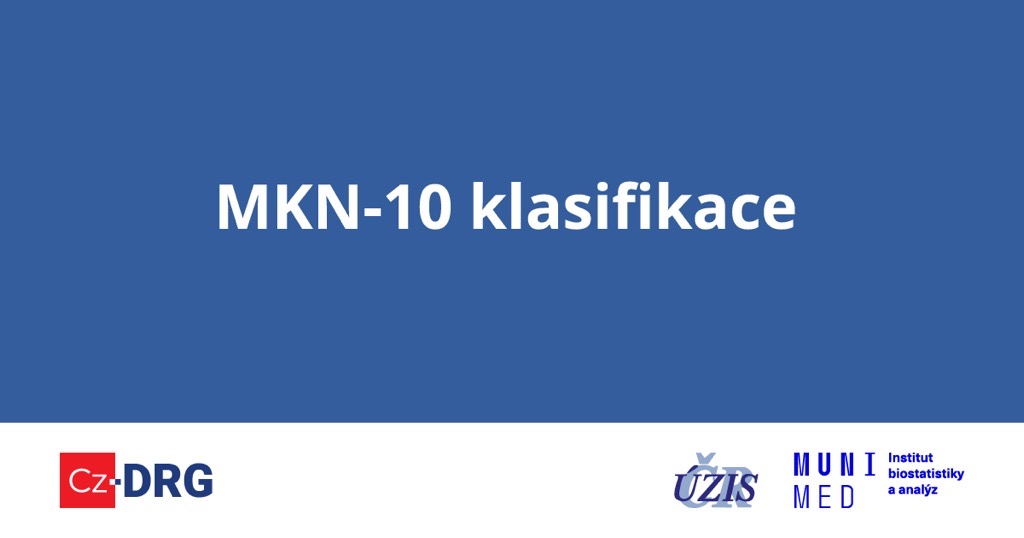 Nemocnost
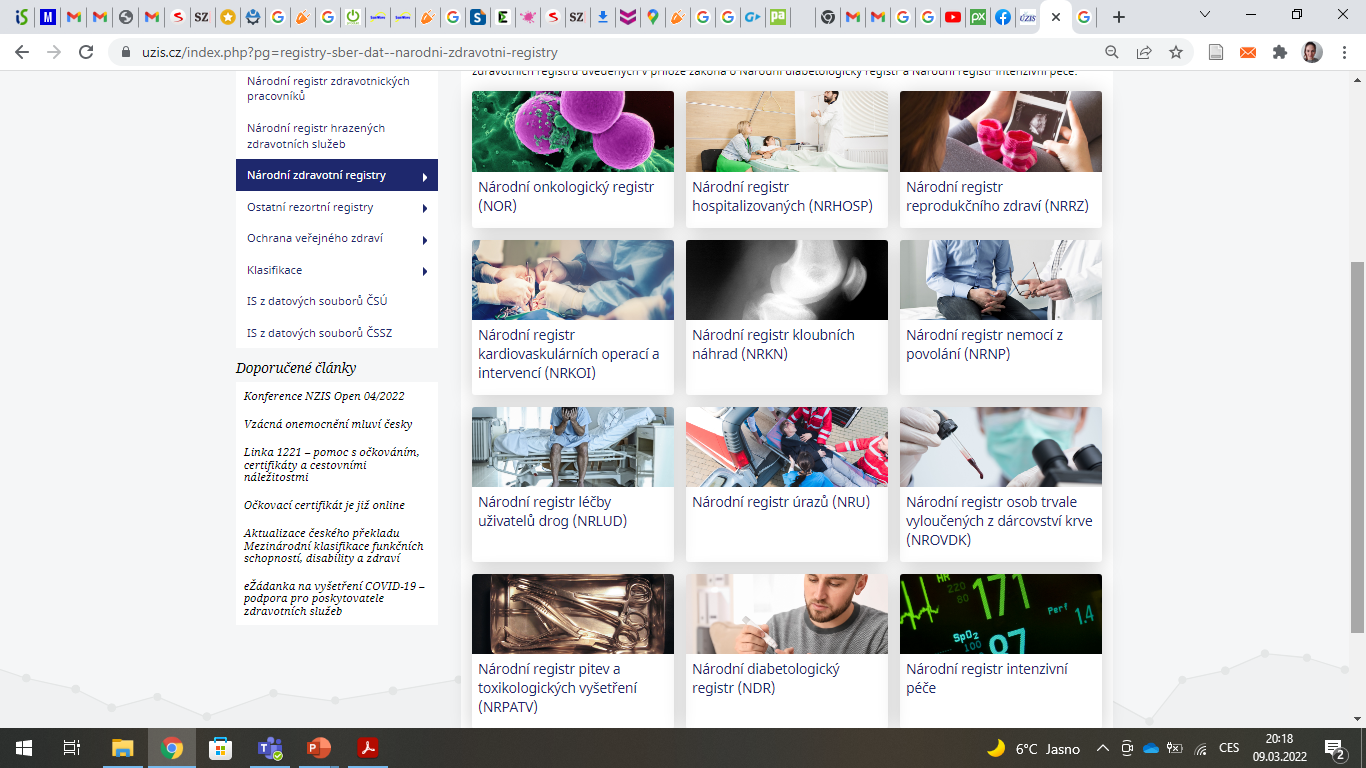 Je ukazatelem nemocí, s kterými lidé vyhledají lékařskou pomoc a nemocí, které zároveň podléhají registraci.
,,V roce 2016 byla prevalence/nemocnost diabetu mellitu v Česku 8,2 %“
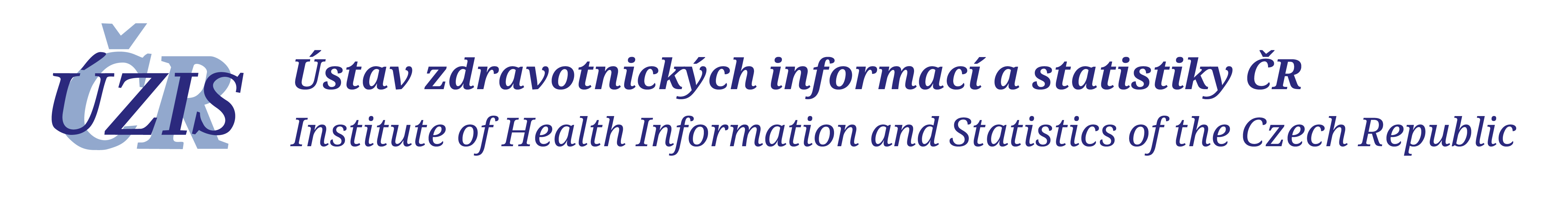 Sledování asociace
Outcome
Prediktor
Fáze výzkumu
FÁZE PŘÍPRAVNÁ
 Formulace teoretického či praktického problému. ​
 Formulace teoretické hypotézy. ​
 Formulace souboru pracovních hypotéz.
 Design - výběr ​typu studie
 Rozhodnutí o populaci a vzorku. ​
 Pilotní studie. ​
 Rozhodnutí o technice sběru dat. ​
 Konstrukce nástrojů pro sběr. ​
 Předvýzkum.​
FÁZE REALIZAČNÍ
 Sběr dat. ​
FÁZE ZÁVĚREČNÁ
 Analýza dat. ​
 Interpretace, závěry, teoretické zobecnění
Na koho bude studie cílit?
Každá výzkumná otázka zahrnuje informaci o populaci, na kterou cílí. 

Cílová populace studie musí být vždy podrobně, přesně a jasně definovaná.

Jaké charakteristiky by mohly být posuzované pro populace epidemiologických studií?
Populace a výběrová populace
∞
Cílová populace je skupina subjektů, o které chceme zjistit nějakou informaci

Výběrová populace (experimentální vzorek) je podskupina cílové populace, kterou pozorujeme, měříme, analyzujeme. Jakékoliv výsledky chceme zobecnit na celou cílovou populaci. 

Výběrová populace musí svými charakteristikami odpovídat cílové populaci (reprezentativnost).
CÍLOVÁ POPULACE
VZOREK
Výběr respondentů
Krok: Vymezení cílové populace, stanovení základního souboru

2. Krok: Určení techniky výběru vzorku

3. Krok: Stanovení velikosti vzorku

Proč musíme věnovat pozornost výběru vzorku respondentů?
Zamyslete se nad příklady níže:
Chceme zjistit zastoupení vegetariánů v populaci Brna. Dotazníky jsme připravili v tištěné formě a zanechali je k dispozici v oblíbeném jógovém studiu, v oblíbené čajovně, ve Sklizenu, u své kadeřnice a manikérky. Za měsíc si vyplněné vyzvedneme. 
Chceme zjistit, jaké procento vysokoškoláků kouří marihuanu. Připravíme si dotazníky, které necháme k dispozici v knihovnách všech fakult spolu se zapečetěnou schránkou, kam můžou studenti vyplněné dotazníky vhodit.
Epidemiologie životních drah
V angličtině „Life-course epidemiology“
„Studium dlouhodobých biologických, behaviorálních a psychosociálních procesů, které spojují zdraví dospělých a riziko onemocnění s fyzickými nebo sociálními expozicemi působícími během těhotenství, dětství, dospívání a dřívějšího nebo dospělého života nebo napříč generacemi“ 
							(Kuh a Ben- Shlomo 2004)
Koncept životní dráhy
Umožňuje zkoumat dynamický vztah mezi jedincem společností
 Studuje životy jedinců v jejich sociálním kontextu - souvislosti mezi životními událostmi a důsledky (např. onemocnění)
 Životy jsou studovány od narození do smrti, jak v makro i mikro rovině, tak na vertikální (následnost životních fází, cyklů) i horizontální rovině (kombinace různých oblastí života ve stejném okamžiku)
Každá etapa životní dráhy je specifická
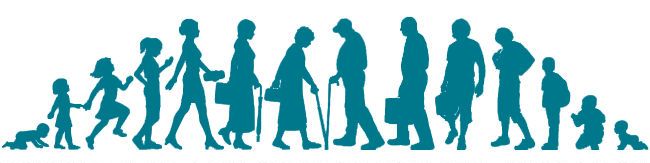 https://www.ohsu.edu/octri/introduction-life-course-research-and-complexity-science
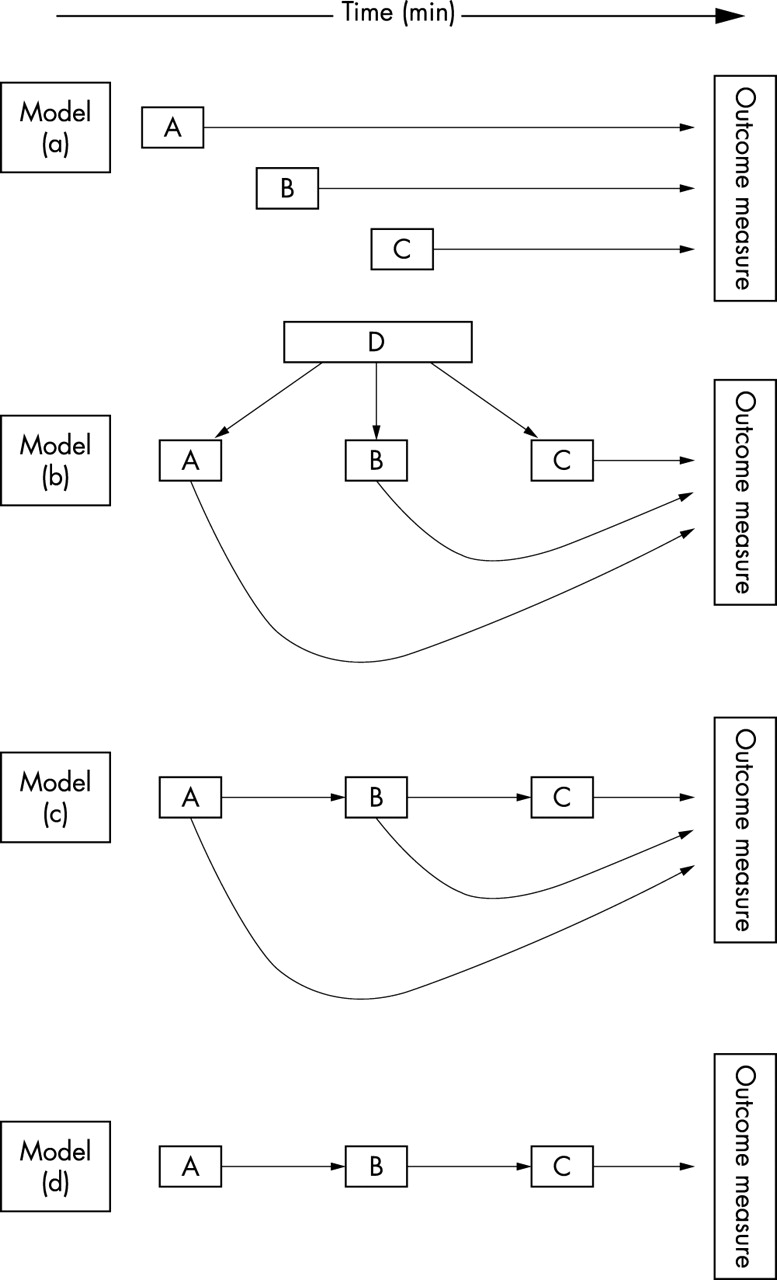 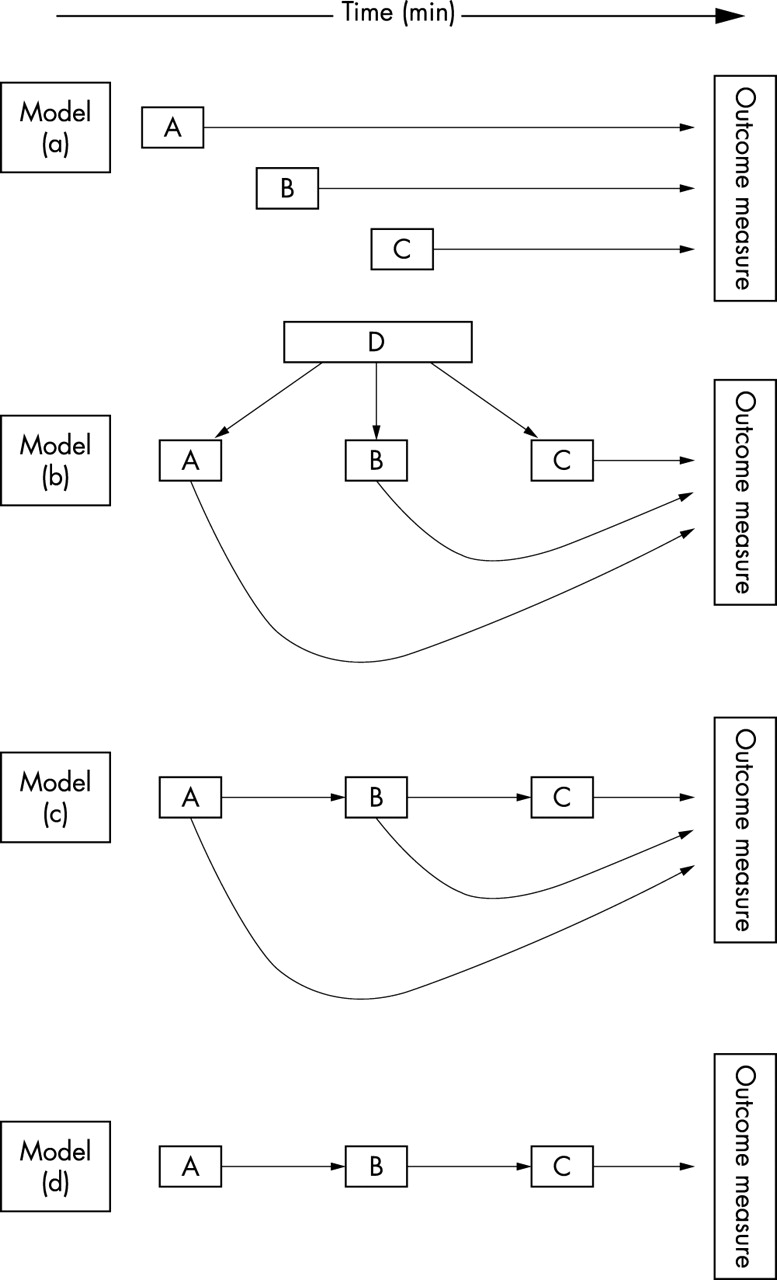 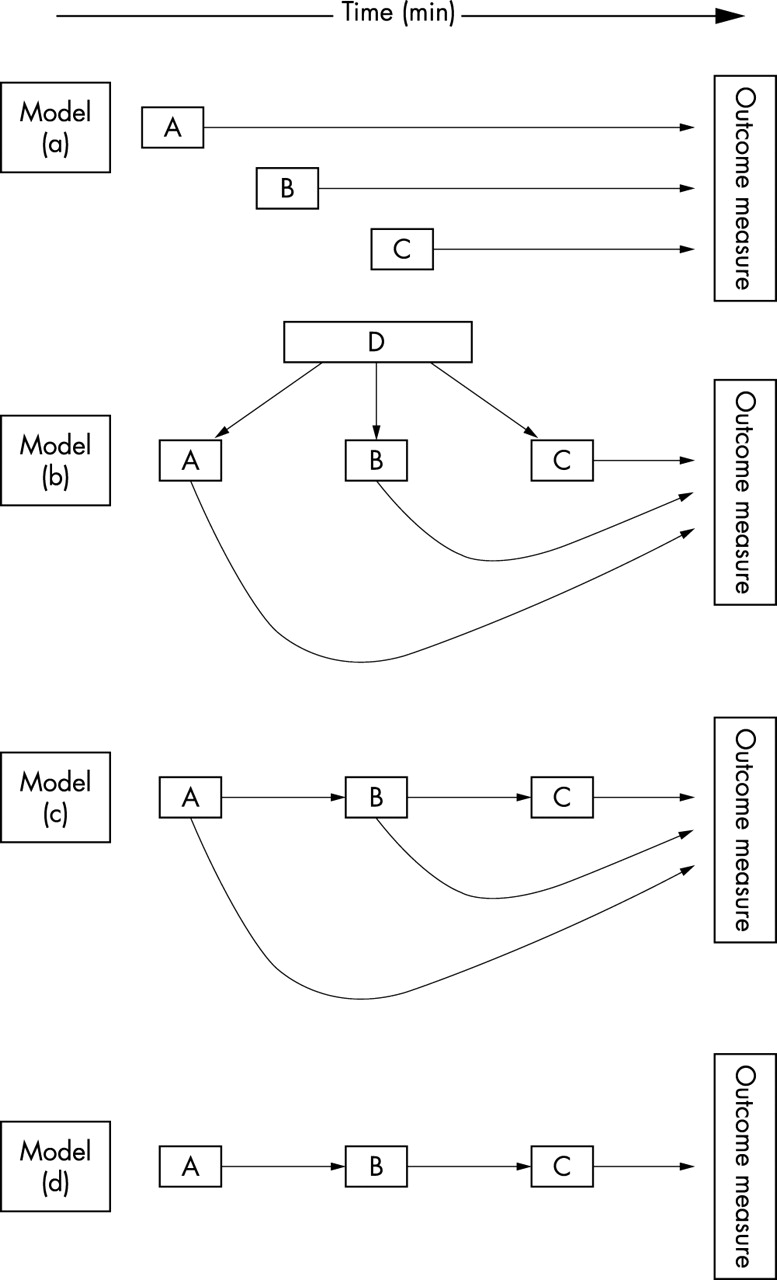 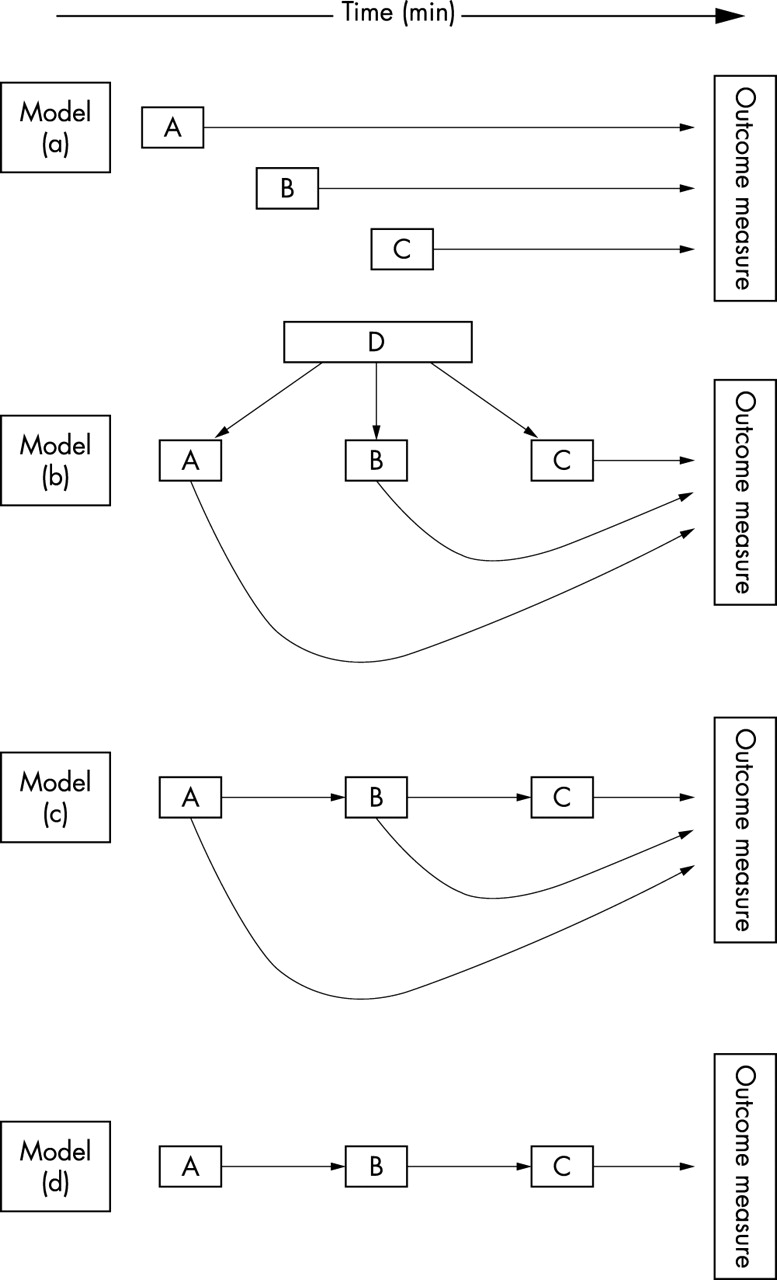 Kuh D, Ben-Shlomo Y, Lynch J, et al. Life course epidemiology. Journal of Epidemiology & Community Health 2003;57:778-783. http://dx.doi.org/10.1136/jech.57.10.778
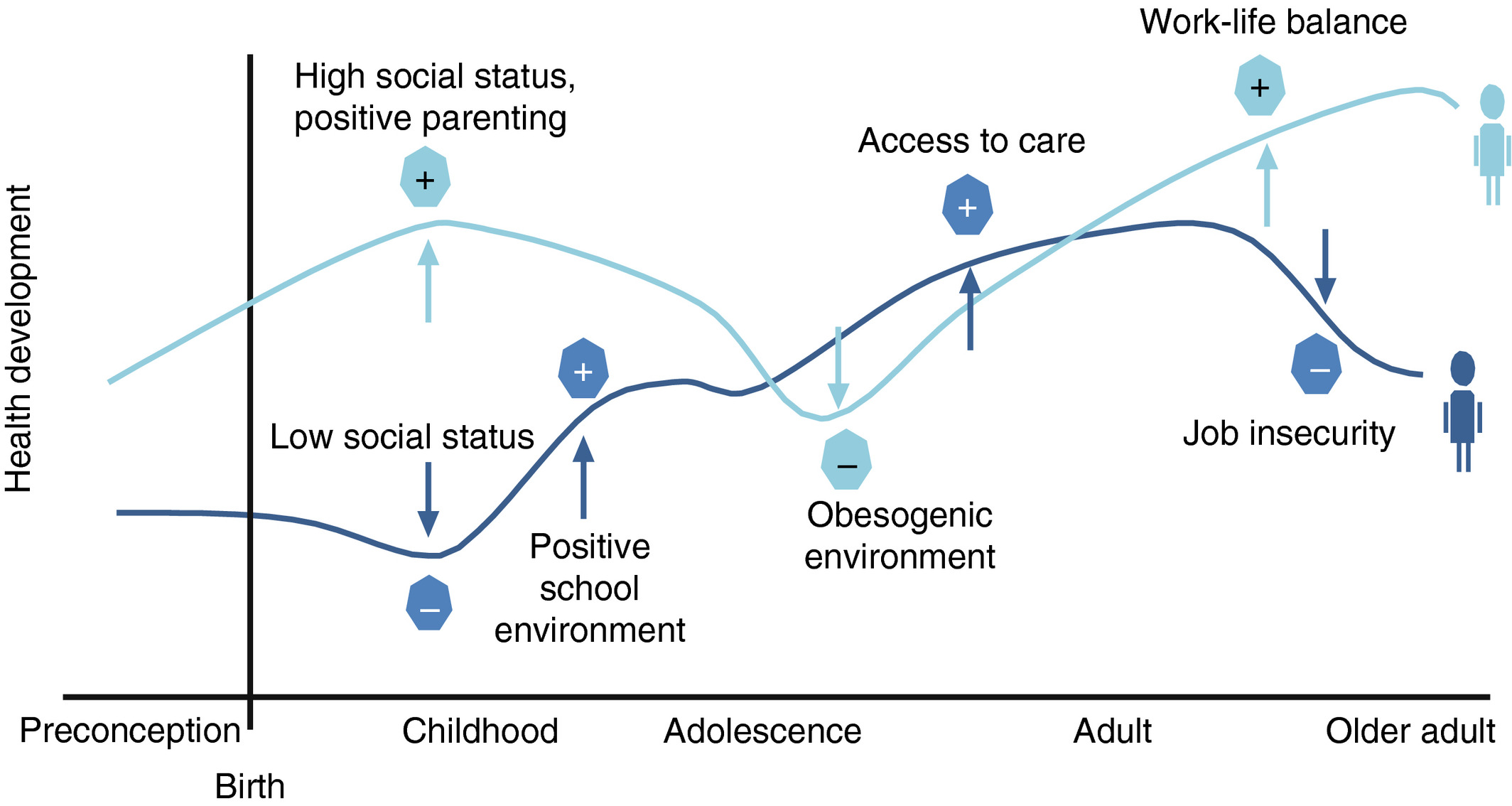 Palisano, R.J., Di Rezze, B., Stewart, D., Rosenbaum, P.L., Hlyva, O., Freeman, M., Nguyen, T. and Gorter, J.W. (2017), Life course health development of individuals with neurodevelopmental conditions. Dev Med Child Neurol, 59: 470-476. https://doi.org/10.1111/dmcn.13402
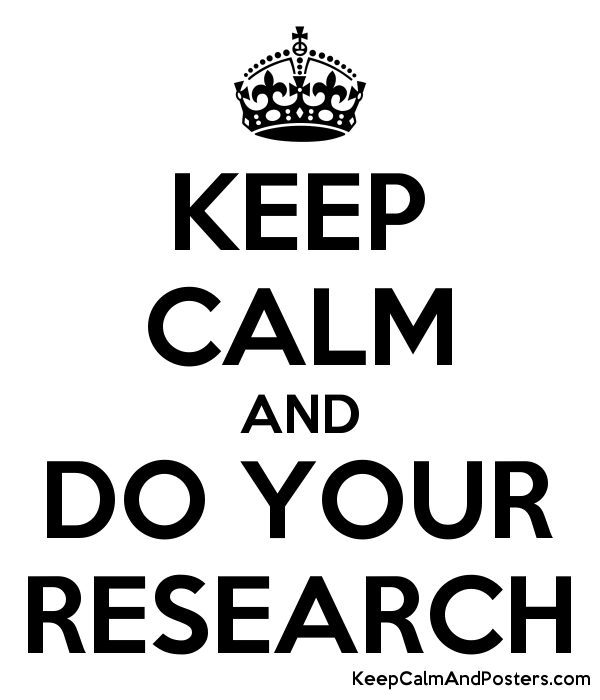 Děkuji za pozornost